Drupal vs Others CMS
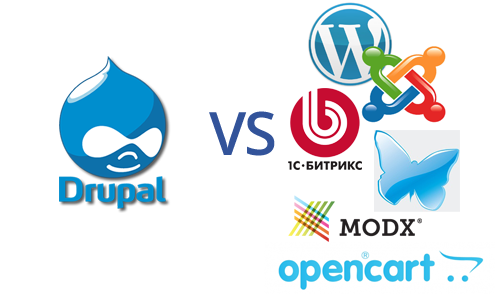 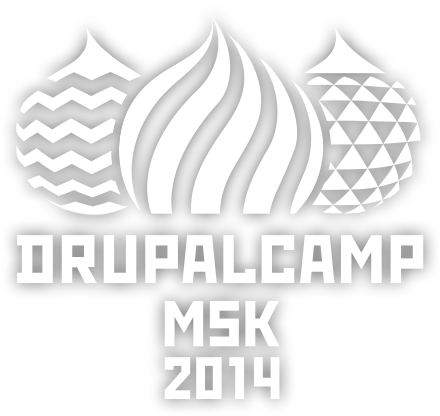 Рябов Иван, 2014
Почему для команды нужен Drupal
Можно сделать проект любой сложности.
1 система для всех типов проектов.
Профессионалы более высокого уровня.
Где найти команду.
Drupal конференции.
Drupal beer
Drupal.ru
Сайты фриланс
Как продавать Drupal
1. Заказчику нужен конечный продукт.
2. В 90% случаев заказчику все равно, что 
Будет за CMS, особенно, если проект с 0.
Создайте свою сборку
Потратьте время, на создание собственной
сборки, на основе которой будете создавать
сайты. Это позволит экономить большое
количество времени внутри команды.
Как работать в команде
1. Проработайте правила, как внутри команды будет вестись разработка тех или иных частей проекта. Это в дальнейшем сильно облегчит ведение проекта другим разработчикам. И понизит порог входа в вашу команду новых людей.
Где искать заказчика
Сайты фриланс
Вебстудии
Социальные сети
Сарафанное радио